CONJUNTO 2
9º ano
Discourse Genres
Unit 6
Unit 6
Language Topics
Unit 6 - Review
Simple Present
• Usado para descrever hábitos, rotina, atividades permanentes e fatos.

Afirmativa
I/You/We/They + verb
I play basketball on Sundays.
He/She/It + verb + -s*
He likes mystery books.

*Verbos terminados em -h, -s, -x, -z e -o são acrescidos de -es. (watch – watches); o verbo have é irregular e na terceira pessoa vira has.
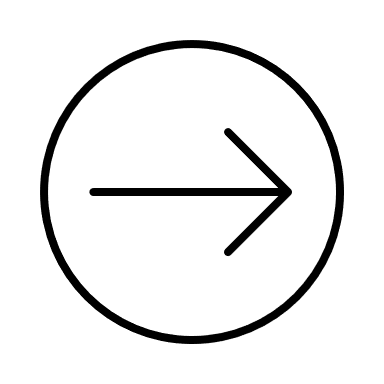 Negativa				Interrogativa
I/You/We/They + don’t + verb		Do + I/you/we/they + verb
I don’t study on Saturdays.		Do you speak Spanish?
He/She/It + doesn’t + verb		Does + he/she/it + verb
She doesn’t live with her parents.	Does she have a brother?
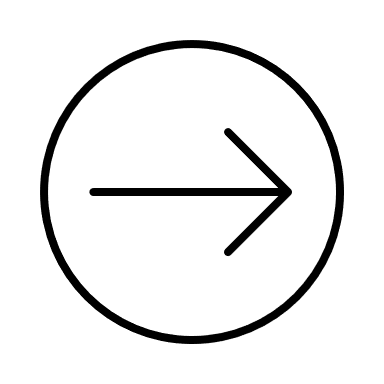 Verb be
Afirmativa
I am
You/We/They are
She/He/It is

The girls are very brave!
Interrogativa
Am I
Are you/we/they
Is she/he/it

Is he a teacher?
Negativa
I am not
You/We/They are not/aren’t
He/She/It is not/isn’t

We are not hungry right now.
Unit 6 - Review
Present Progressive
• Descreve uma situação ou ação em progresso no momento da fala ou no tempo presente.

Afirmativa
verbo be no presente + verbo principal -ing.
I’m reading a fabulous novel about a brave teenager.
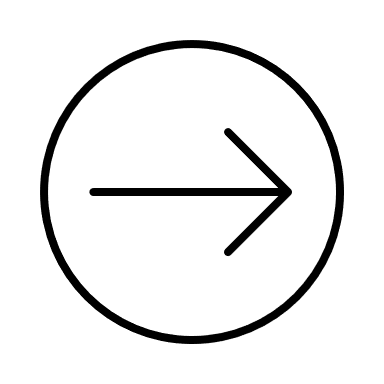 Negativa
Verbo be + not + verbo -ing
Many girls are not studying because they can’t go to school.

Interrogativa
Verbo be + sujeito + verbo -ing
Are we receiving the best education?
Unit 6 - Review
Imperative
• Utilizado para dar uma ordem, comando ou sugestão ou fazer um pedido.
• Possui apenas as formas afirmativa e negativa.
• É dado sempre à segunda pessoa (you) e o verbo mantém a mesma forma do infinitivo (sem o to).
Fight for your rights.
• Na negativa, usa-se o don’t antes do verbo principal.
Don’t give up your studies.
Unit 6 - Review
Simple Past
• Descreve uma ação ou um evento que começou e acabou no passado.
• Não tem conjugação diferente para a terceira pessoa do singular.
• Os verbos são divididos entre regulares e irregulares.

Afirmativa
Verbos regulares		Verbos irregulares
verbo + -ed*			verbo no simple past
want – wanted			have – had 
play – played 			fight – fought 

*Verbos regulares terminados em consoante + -y perdem o -y e ganham -ied (study – studied); verbos regulares terminados em -e ganham apenas -d (improve – improved).
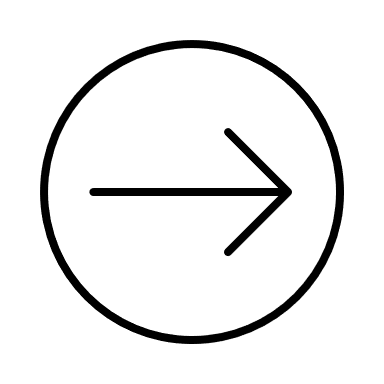 • Como nas forma negativa e interrogativa o verbo principal não sofre alterações, não há diferença entre a forma para os verbos regulares e irregulares.

Negativa				Interrogativa
did not/didn’t + verbo 			did + sujeito + verbo
I didn’t go to school yesterday.		Did he change his life?
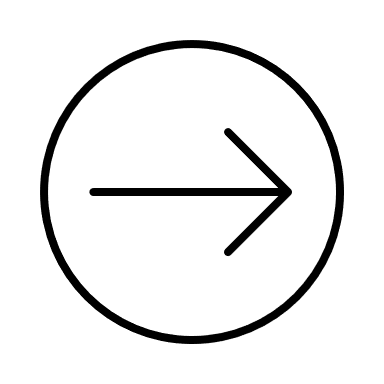 Verb be
Afirmativa
I/She/He/It was
You/We/They were

My grandfather was a musician.
Negativa
I/She/He/It was not/wasn’t
You/We/They were not/weren’t

They weren’t teachers.
Interrogativa
Was I/she/he/it
Were you/we/they

Was he a pharmacist?
Unit 6 - Review
Past Progressive
• Descreve uma situação ou ação que estava em progresso no passado.

Afirmativa
verbo be no passado + verbo principal -ing
The girls were training for their soccer game yesterday.
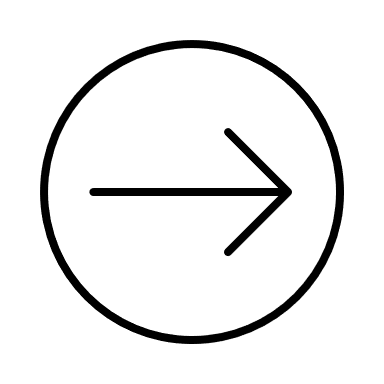 Negativa
verbo be no passado + not + verbo principal -ing
I wasn’t watching TV last night; I was working on my project.

Interrogativa
verbo be no passado + sujeito + verbo principal -ing
Were the boys playing soccer with the girls?
Unit 6 - Review
Simple Past and Past Progressive
• Para descrever uma situação ou ação em progresso no passado quando outra ação ocorreu.
Amanda was painting yesterday morning, when her grandma left for work.
ação em progresso no passado
ação pontual que aconteceu
Unit 6 - Review
Future
• Usado para descrever um evento futuro, fazer uma previsão ou falar de um plano futuro.
• Em geral usamos will para falar de previsões.
• Usamos be going to para nos referir a algum plano futuro ou fazer uma previsão com base em alguma evidência presente.
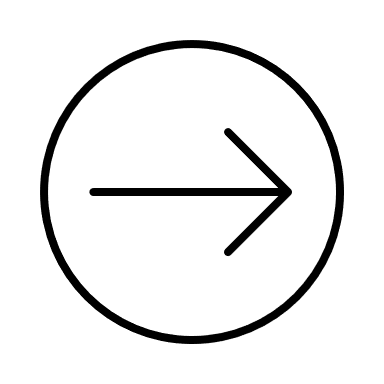 Will
Afirmativa
will + verbo principal

The campaign will be a huge success.
Negativa
will not/won’t + verbo principal

Kids won’t stop supporting diferente causes.
Interrogativa
will + sujeito + verbo

Will they need more help?
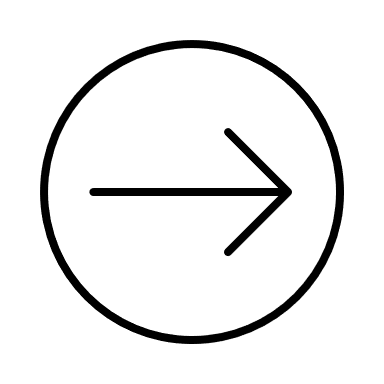 Be going to
Afirmativa
be (presente) + going to + verbo principal
They are going to launch a campaign for street dogs next week.
Negativa
be (presente) + not + going to + verbo principal
Anna is not going to take pictures of the animals for the poster.
Interrogativa
be (presente) + sujeito + going to + verbo principal
Are you going to help with the campaign?